MI1274 — Algoritma & Pemrograman Lanjut Genap 2015-2016
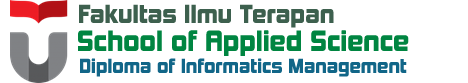 Pewarisan
Disusun Oleh:
Reza Budiawan

Untuk: 
Tim Dosen Algoritma & Pemrograman Lanjut
Hanya dipergunakan untuk kepentingan pengajaran di  lingkungan Fakultas Ilmu Terapan, Universitas Telkom
Inheritance/Pewarisan
Konsep pewarisan merupakan proses penciptaan class baru dengan mewarisi karakteristik class yang telah ada/dibuat, juga ditambah karakteristik unik dari class baru tersebut.
Konsep ini memungkinkan class baru mewarisi fungsionalitas class yang sudah ada.
Untuk menciptakan class baru, kita hanya perlu menspesifikasikan cara class baru itu berbeda dari class yang sudah ada.
Inheritance/Pewarisan
Class yang sudah ada kita sebut dengan class induk/super class, dan class yang mewarisi class induk kita sebut dengan class turunan/sub class.
Java hanya memungkinkan pewarisan tunggal (single inheritance) pada class, dan bisa pewarisan majemuk/jamak/multiple dengan menerapkan interface.
Keyword yang dipakai pada konsep pewarisan, yakni: extends, super, override, dan implements.
Inheritance/Pewarisan
Simbol: Panah segitiga di akhir class
Contoh Diagram:
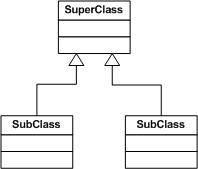 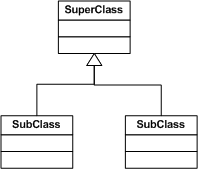 Polimorfisme
Polimorfisme
Apa tujuan 
Polimorfisme?
Overloading
Biasa terjadi pada konstruktor
Syarat:
Nama method sama, 
parameternya berbeda baik dari segi tipe data yang dipakai, jumlah parameternya, serta susunan parameternya.
Contoh Overloading
public class Mahasiswa{
    private String nama, nim;
    public mahasiswa(String nama){
        this.nama = nama;
    }
 public mahasiswa(String nama, String nim){
        this.nama = nama;
        this.nim = nim;
    }
}
Overloading karna?
Contoh Overloading
public class Mahasiswa{
    private String nama, nim;
    public mahasiswa(String nim, String nama){
        this.nim = nim; 
        this.nama = nama;
    }
 public mahasiswa(String nama, String nim){
        this.nama = nama;
        this.nim = nim;
    }
}
BUKAN
Overloading karna?
Overriding
Jenis polimorfisme ini bisa diterapkan pada class turunannya.
Overriding method terkait pada konsep pemrograman berorientasi object Pewarisan (inheritance).
Maksudnya, method di class induk bisa diperluas di class turunannya.
Class turunannya juga bisa mengubah isi method yakni operasi atau aksi yang dilakukan di class induk
Overriding
Karakteristik dari overriding method:
Method di class induk yang bisa di-overriding yakni semua method dengan modifier default, public, protected.
Method constructor di class induk tidak pernah bisa di-overriding.
Jenis tipe data, jumlah, dan susunan parameter di method class induk tidak berubah.
Keyword Overriding
Contoh Overriding
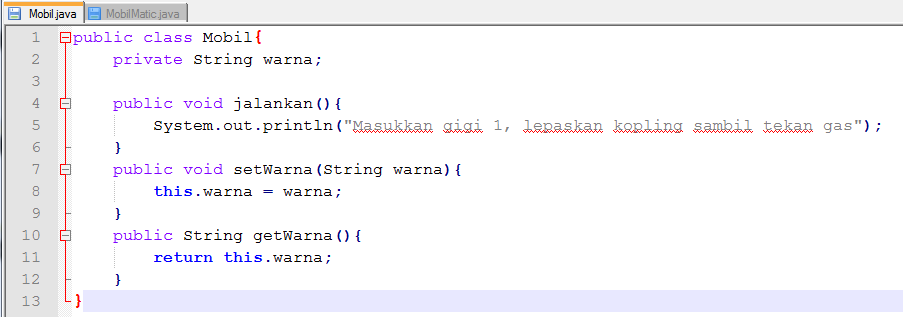 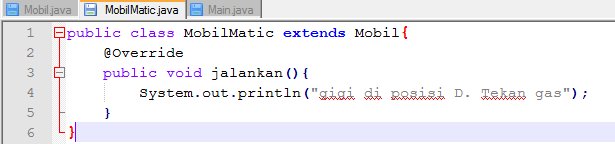 Overriding
Overriding
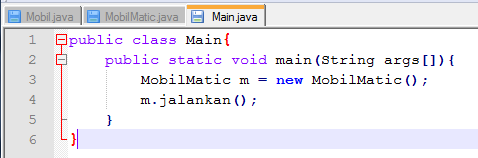 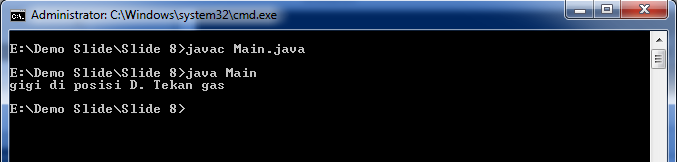 Instansiasi pada Inheritance
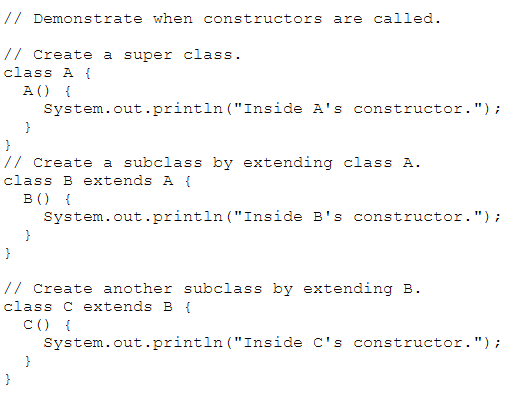 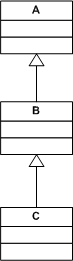 Buat Objek Class C
Instansiasi pada Inheritance
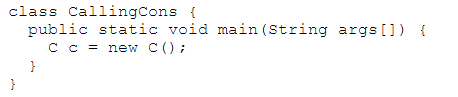 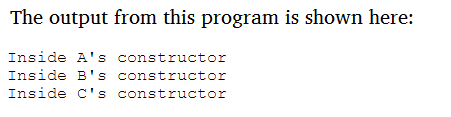 Keyword Super
Keyword super digunakan untuk me-refer superclass dari suatu class, yaitu untuk merefer member dari suatu superclass, baik atribut maupun method.
Super digunakan untuk memanggil konstruktor dari super class
Super: Konstruktor Pada Inheritance
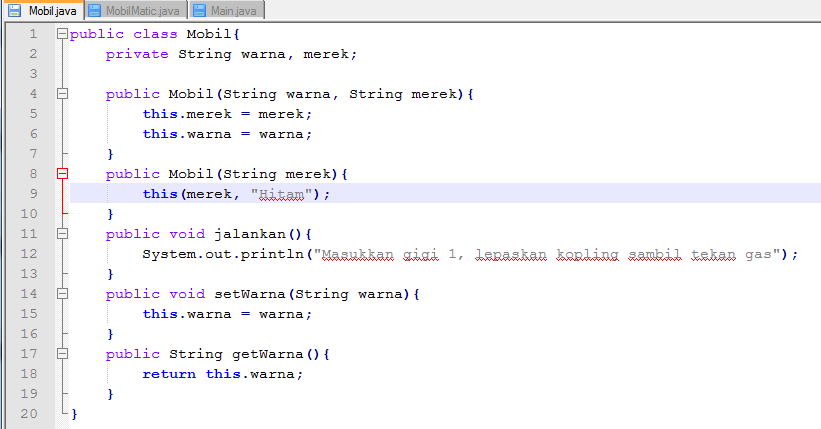 2 konstruktor
Super: Konstruktor Pada Inheritance
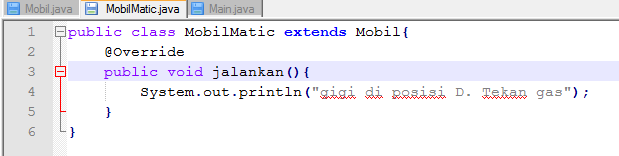 Tanpa Konstruktor
Apa yang terjadi??
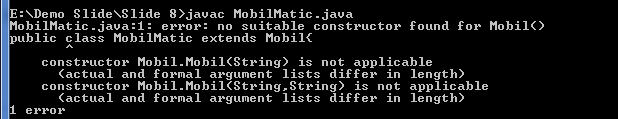 Super: Konstruktor Pada Inheritance
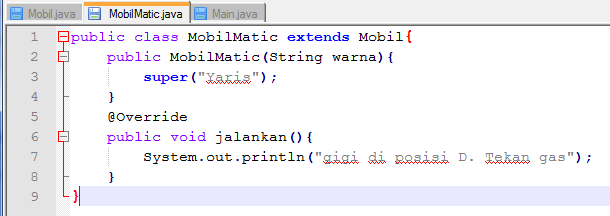 Ambil paling 
tidak 1 konstruktor
dari super class
Super: Memanggil Method
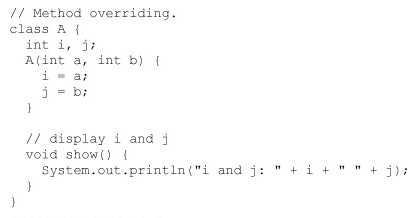 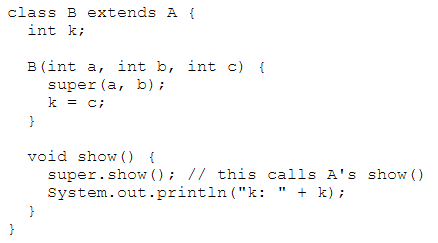 Keyword super di B memanggil
method show() di A
Super: Memanggil Method
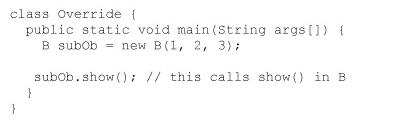 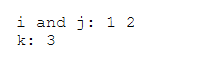 Virtual method invocation
Virtual Method Invocation (VMI) bisa terjadi jika terjadi polimorfisme dan Overriding. 
Pada saat obyek yang sudah dibuat tersebut memanggil overridden method pada parent class, kompiler Java akan melakukan invocation (pemanggilan) terhadap Overriding method pada subclass, sedangkan yang seharusnya dipanggil adalah overridden method. 
Pada VMI, atribut parent akan menutupi (hide) atribut dari child, sedangkan untuk method yang dijalankan tetap berstatus sama dengan overriding method.
Virtual method invocation
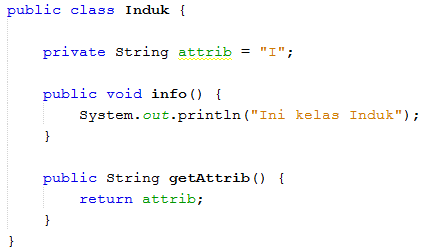 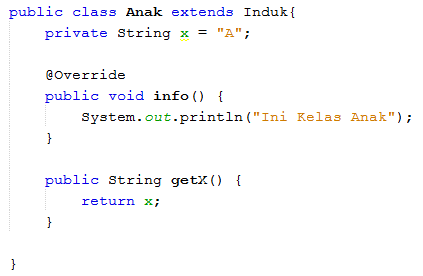 Virtual method invocation
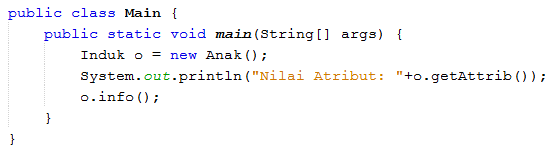 Perhatikan kode
untuk membuat
objek “o”
Virtual method invocation
Hasilnya apa??
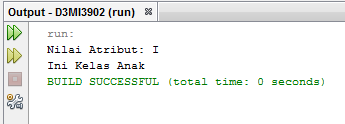 End Of Slide…